The Amazing race OF Faith
I. The race- the Christ life
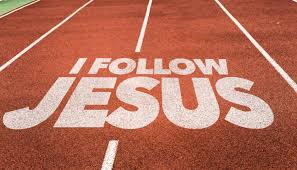 Progress:  Philippians 3:13-14
Concentration “One thing I Do” 
Endurance: Hebrews 12:10
II. The spectators – a great cloud of witnesses Hebrews 12:1
God’s eye is upon us   (Proverbs 5:21)
The world is watching (1 Peter 2:12)
Fellow believers are watching                  (2 Corinthians 6:3)
III. The training
Entails strict discipline 
Willingness to endure hardness 
Requires laying aside everything that hinders !!!
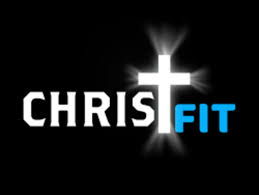 1 Timothy 4:8 NIV
 "For physical training is of some value, but Godliness has value for all things, holding promise for both the present life, and the life to come."...
Overcomer
IV. The prize
The greatest honor of the year (2 Timothy 4:8)
Given by the King himself  (1 Peter 5:4)
Ours an imperishable crown (James 1:12)
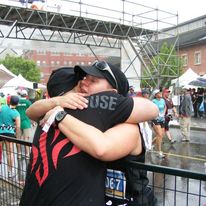 Add a Slide Title - 3
Overcomer